The Power of Asking the Right Questions
Unlocking Success through Effective Communication
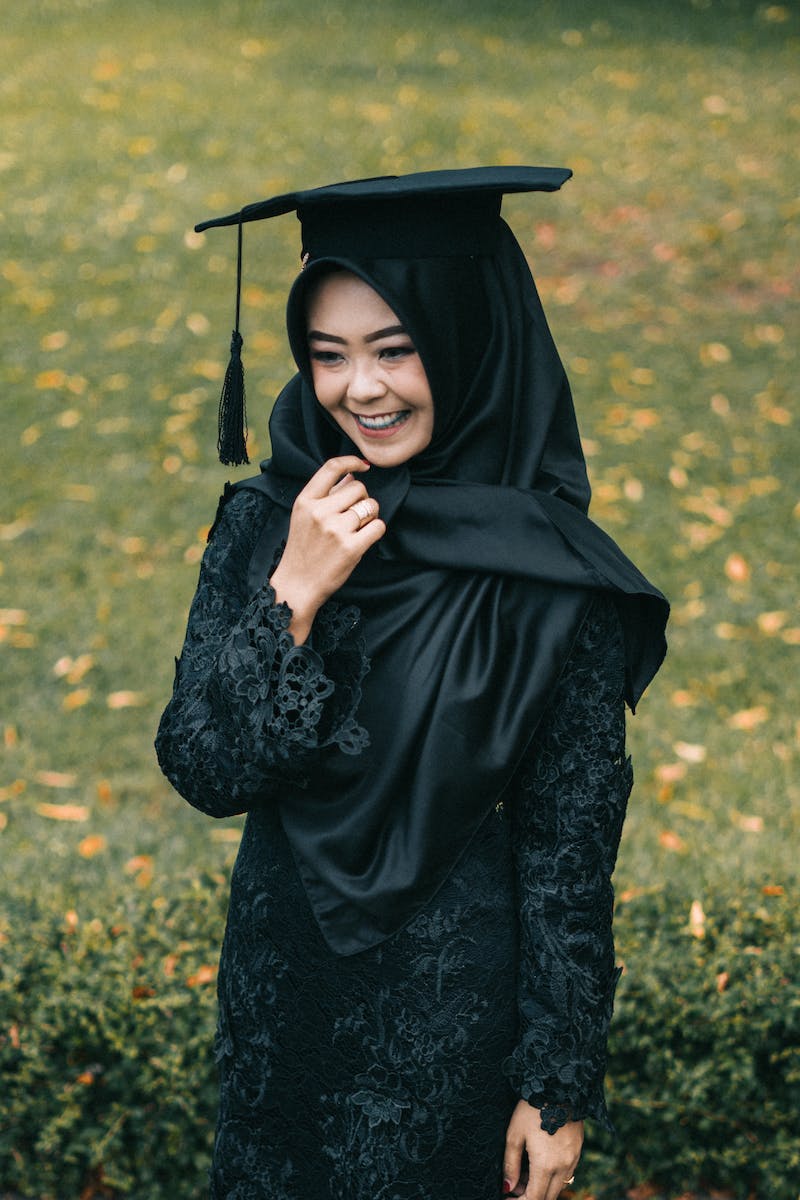 Introduction
• Asking the right questions is crucial for success
• Whether you're a specialist or just starting out
• Ability to ask the right questions is the key to success
• It is the second most important skill after conflict resolution
• Successful investors are known for their questioning abilities
Photo by Pexels
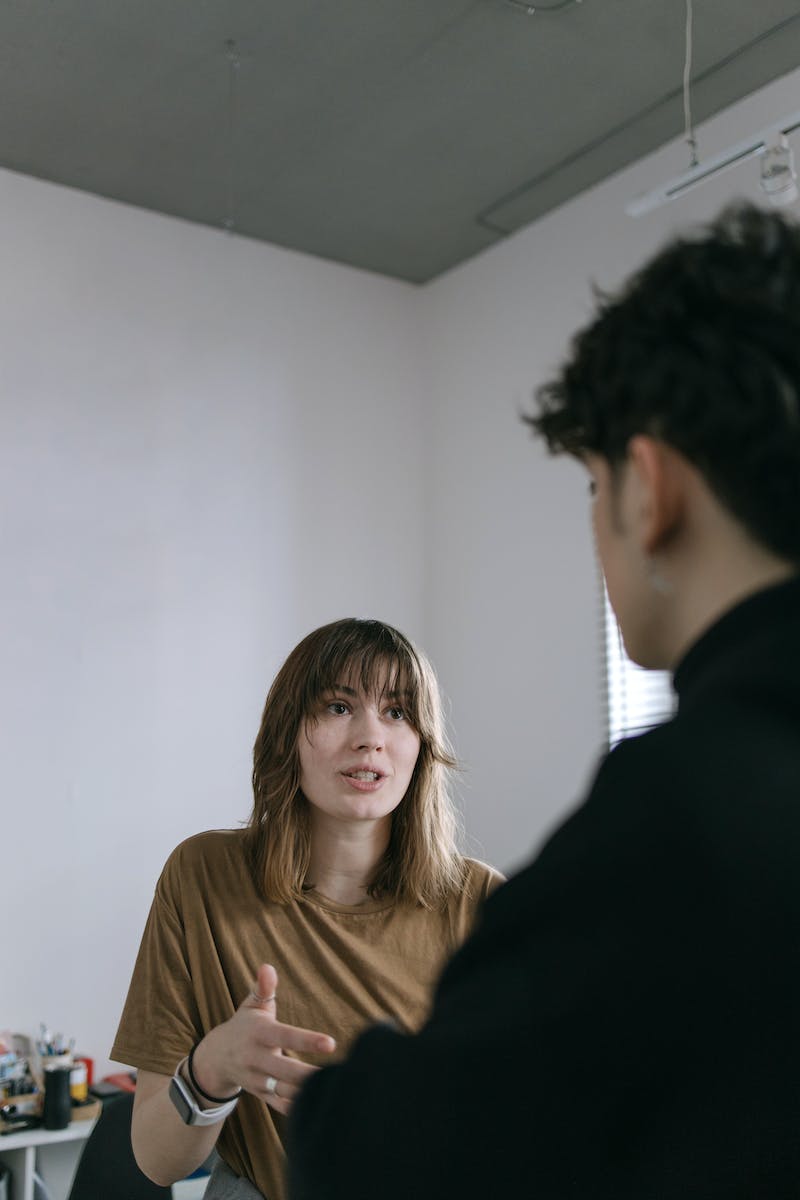 Why Asking the Right Questions Matters
• Increase chances of success exponentially
• Successful investors spend their day asking questions
• They make decisions on projects they are not specialists in
• Questioning ability sets individuals apart
• Cite examples like Warren Buffett and established investors
Photo by Pexels
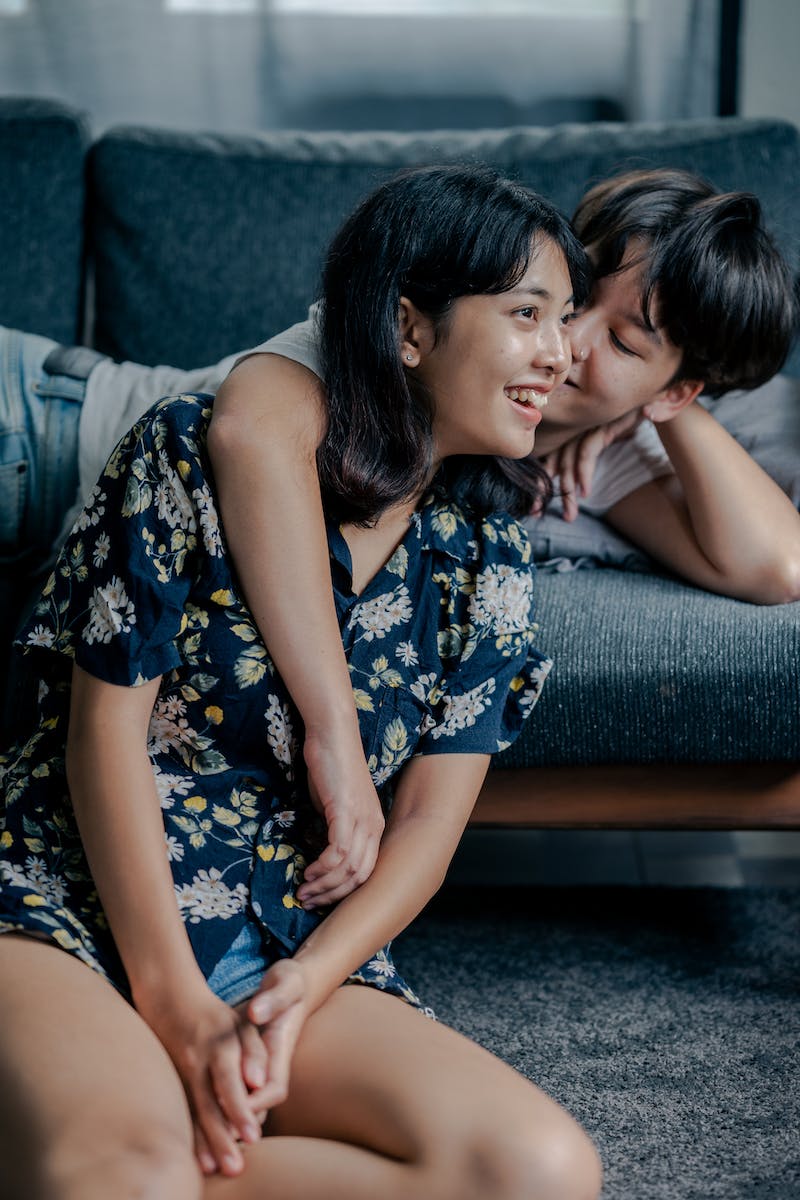 Effective Communication Skills
• Communication is the first key to success
• Conflicts can be resolved through effective communication
• Ability to communicate well is crucial for success
• Asking the right questions enhances communication
• Individuals who ask questions are more likely to succeed
Photo by Pexels
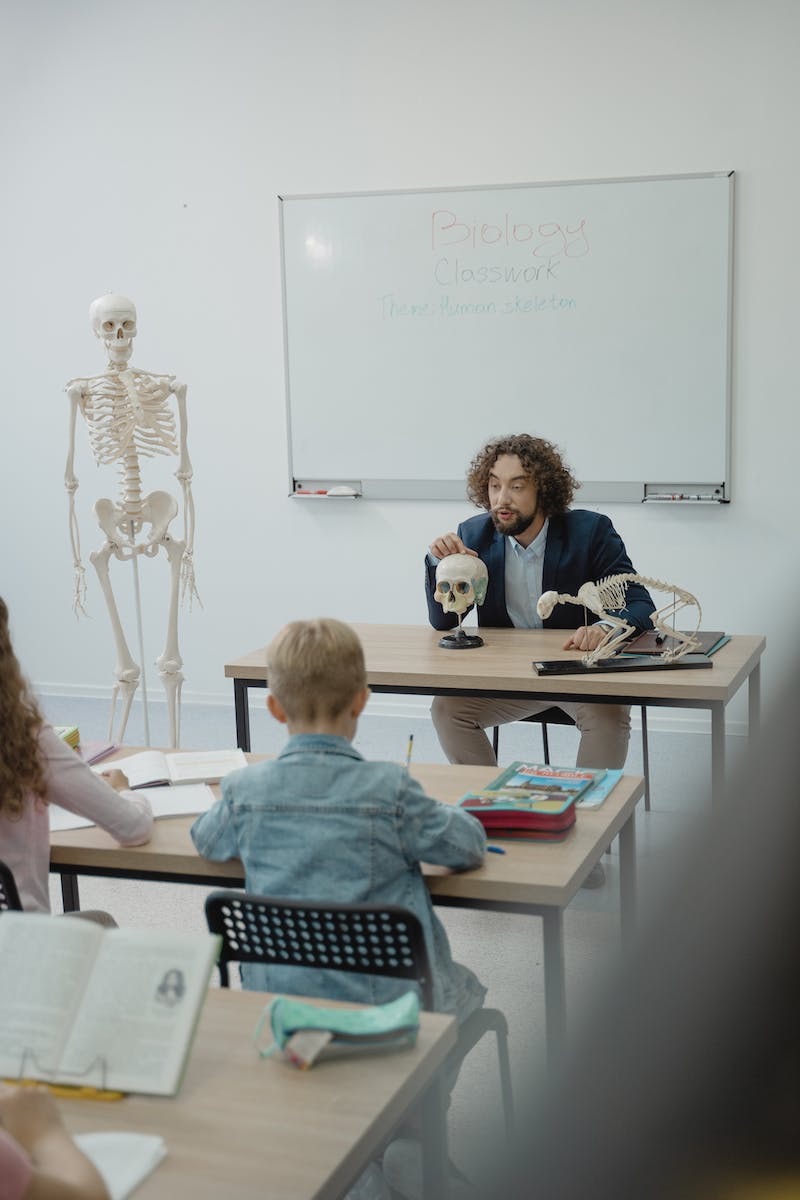 Developing the Skill of Asking Questions
• Asking the right questions is a learnable skill
• Practice and self-reflection are key
• Continuously develop questioning abilities
• Observe how successful investors ask questions
• Learn from their approach and apply it in your own field
Photo by Pexels
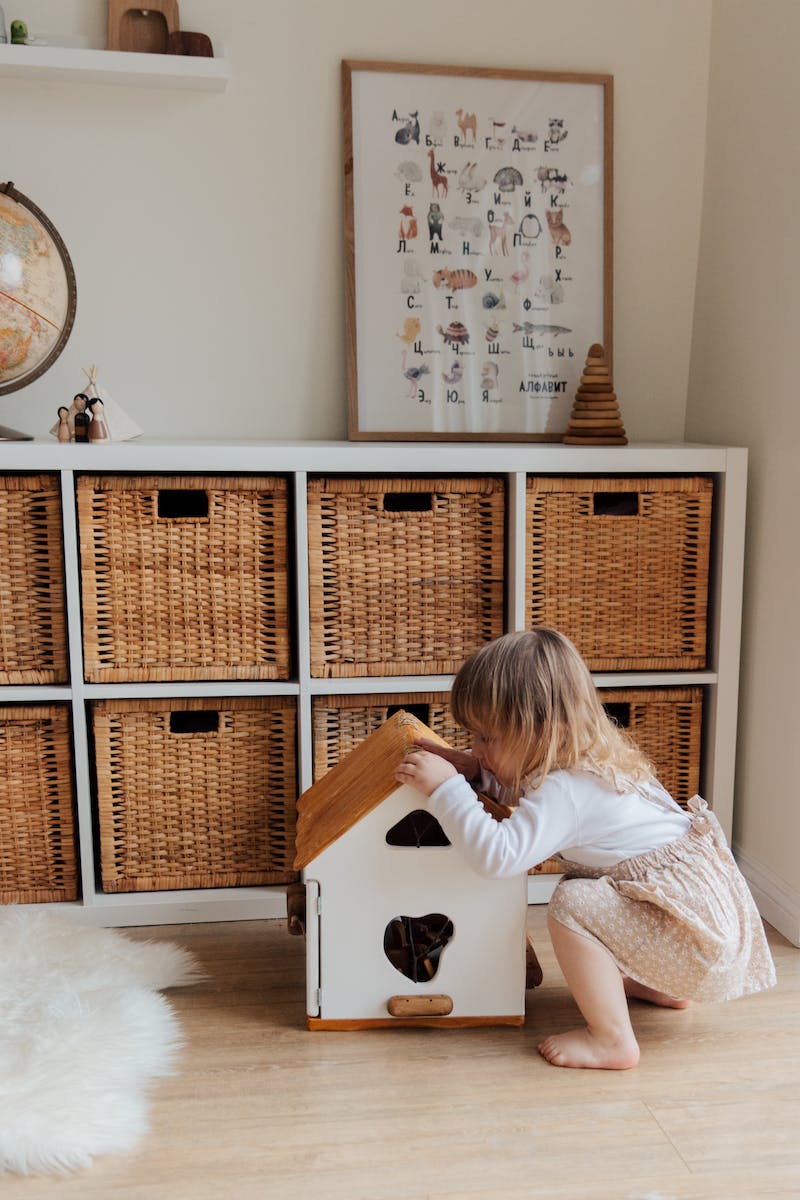 Conclusion
• Master the skill of asking the right questions
• Significantly increase your chances of success
• Apply this skill in your personal and professional life
• Continuously improve your questioning abilities
• Embrace curiosity and never stop learning
Photo by Pexels